Robots
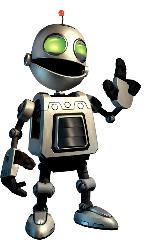 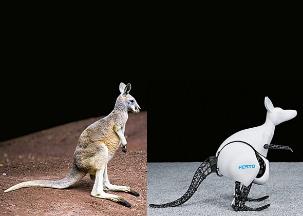 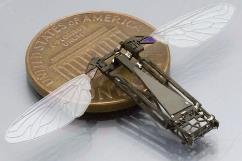 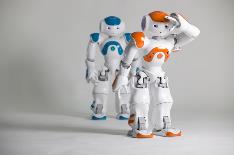 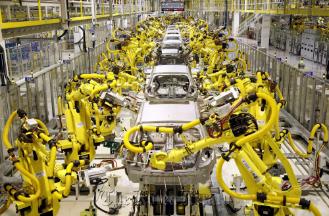 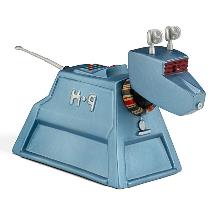 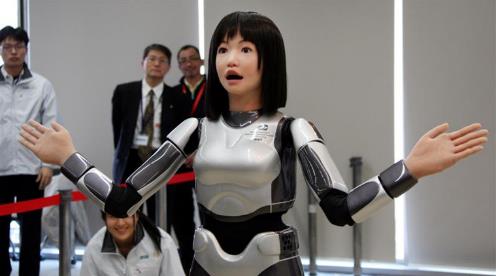 INST 4200
David J Stucki
Spring 2015
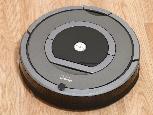 Hard Problems
Hardware
Physics
Materials
Power
Software
Information
Sensors
Control
State of the art
Amazon KIVA
Amazon PrimeAir Delivery (First Delivery)
Honda Asimo
Boston Dynamics Spot
MIT Swarm & MIT Tangible Media
Harvard Soft Gripper
Japanese Robots
Weird Robots